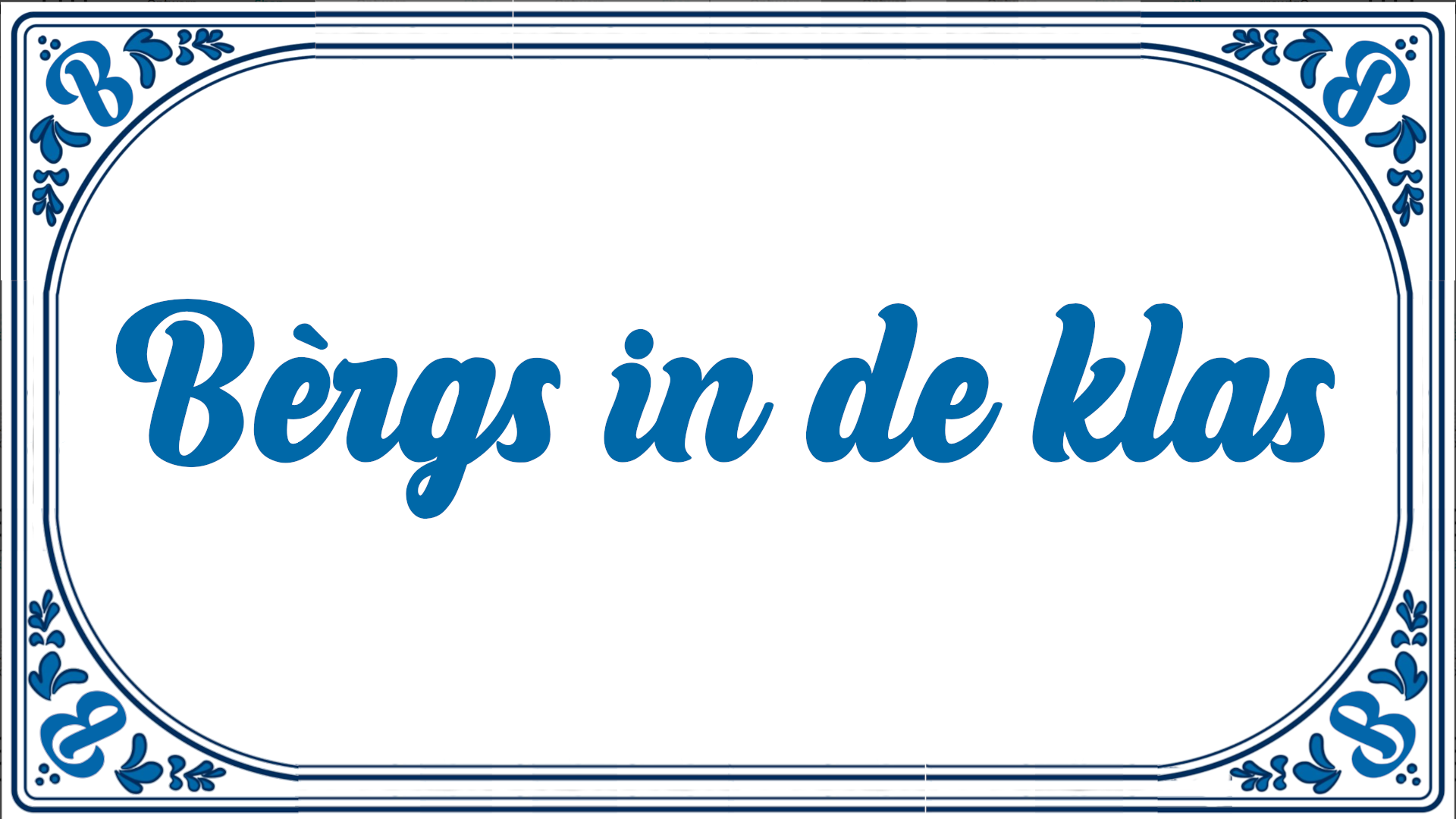 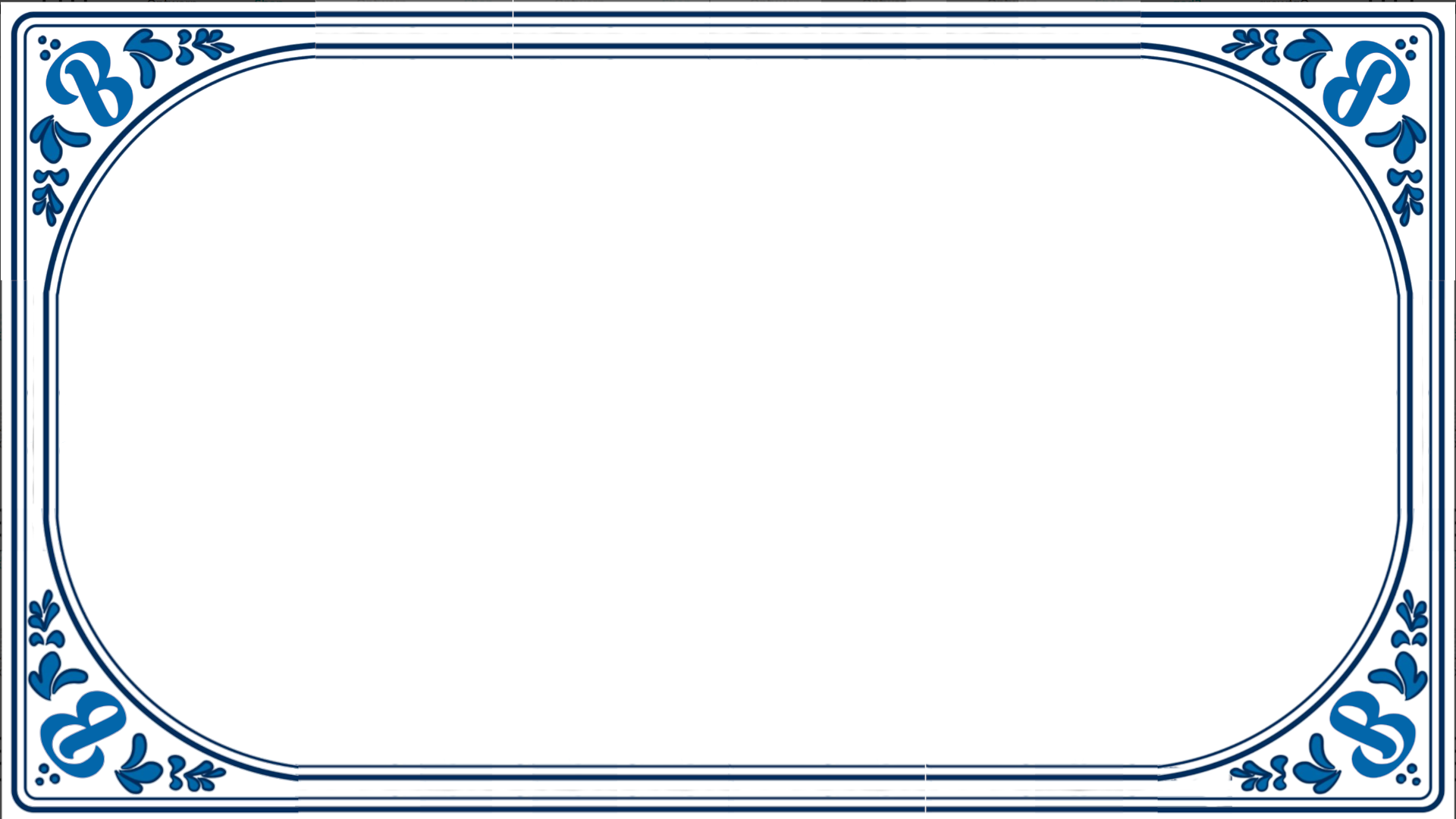 Even voorstellen…
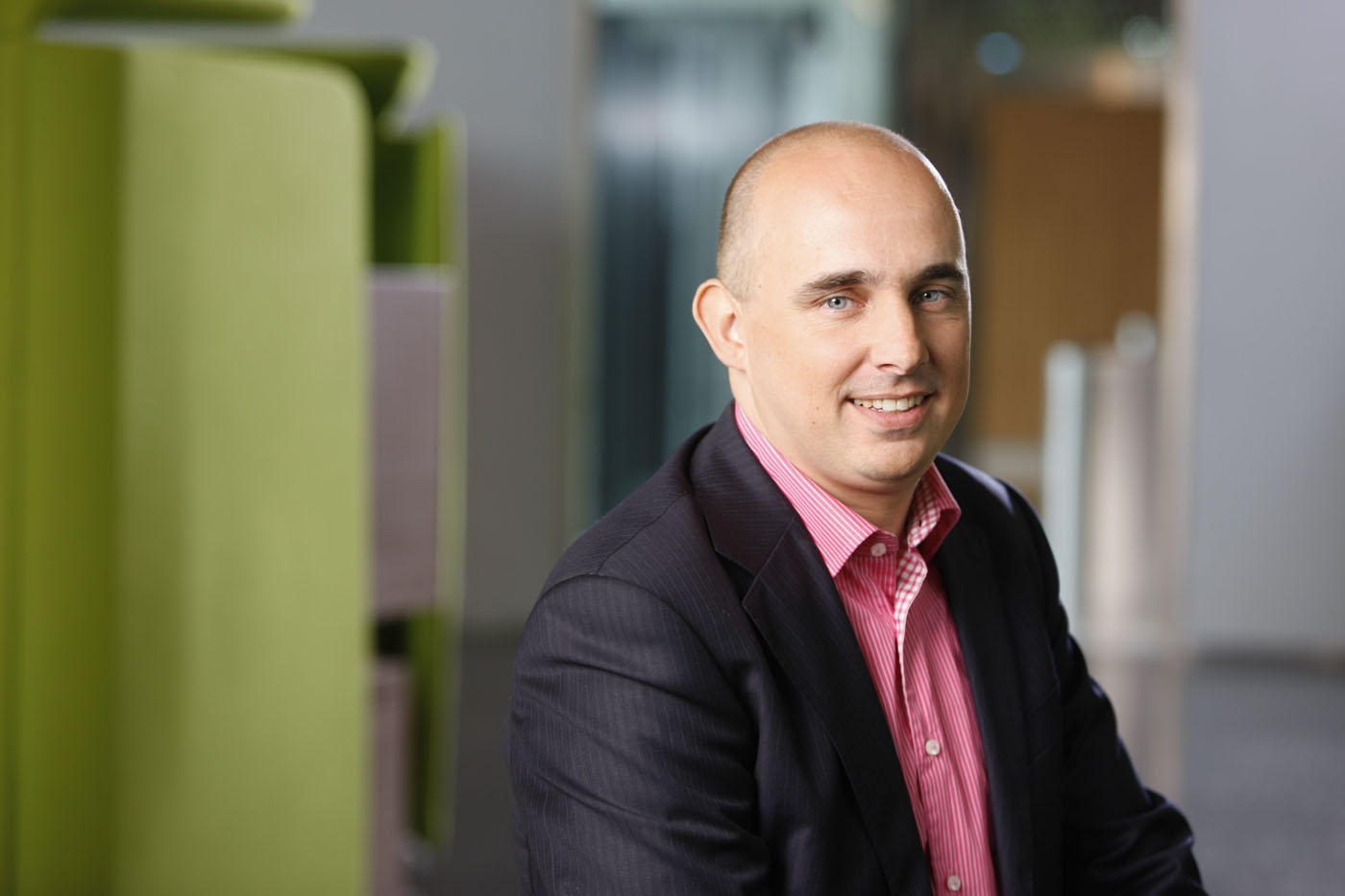 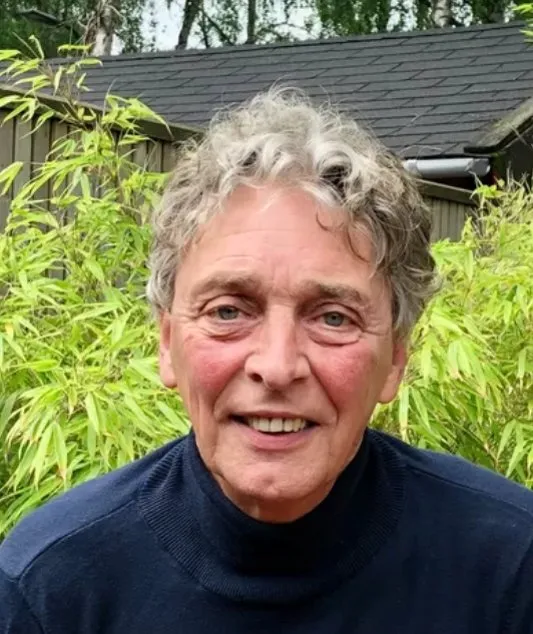 Riny
Dick
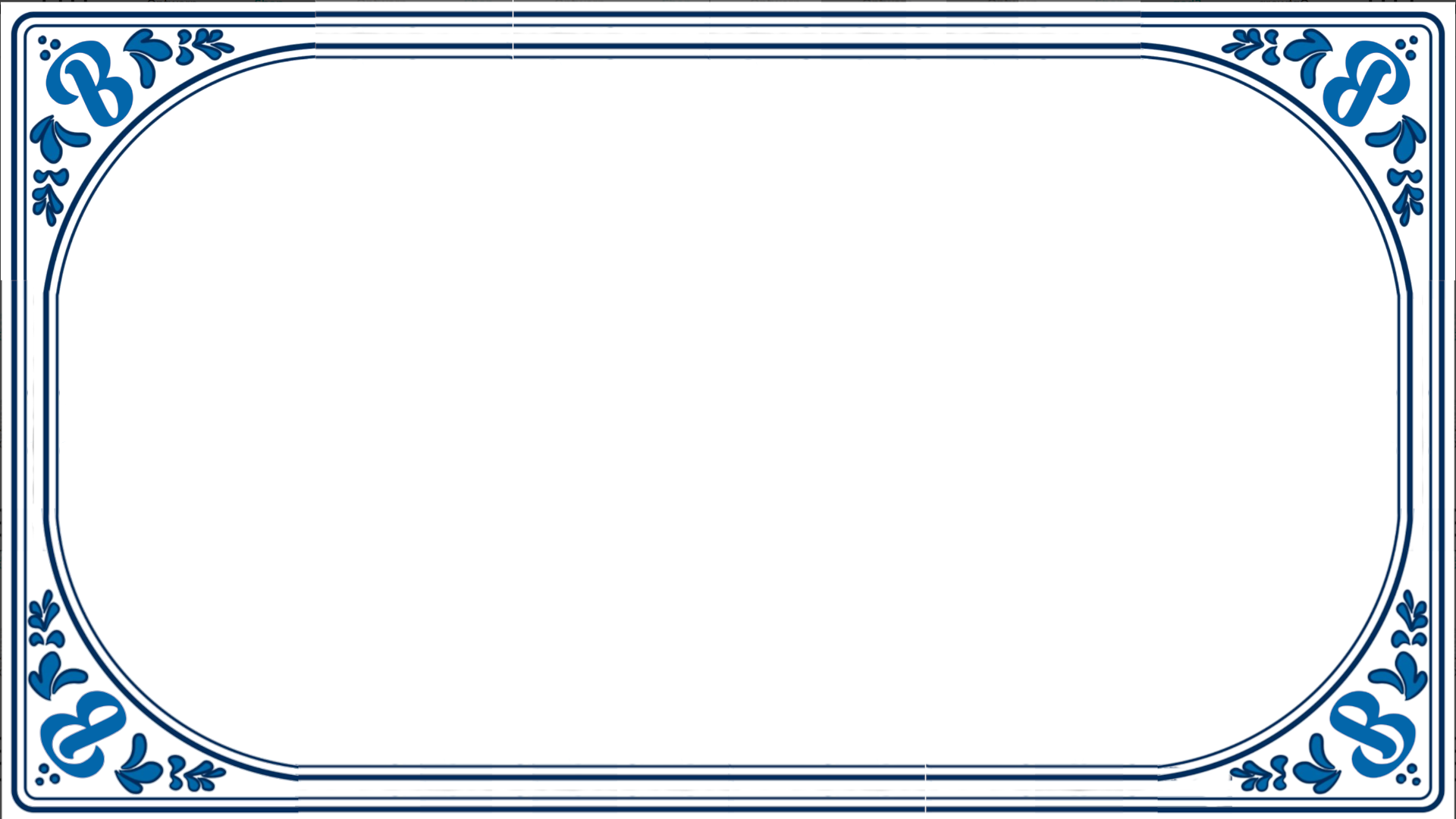 Is Bèrgs een taal?
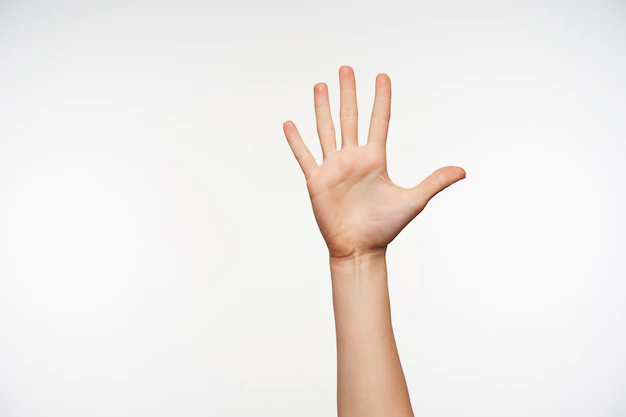 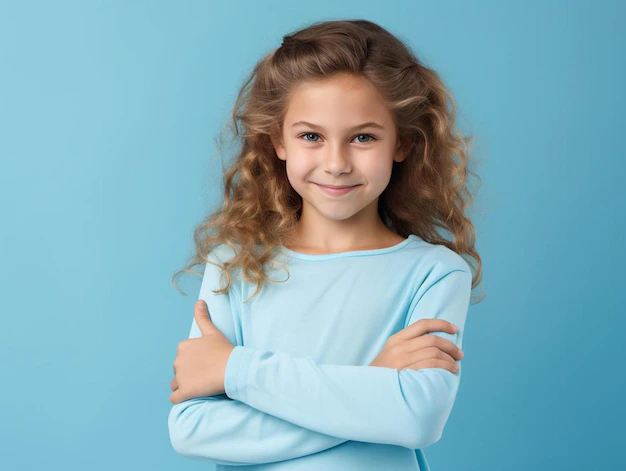 Nee
Ja
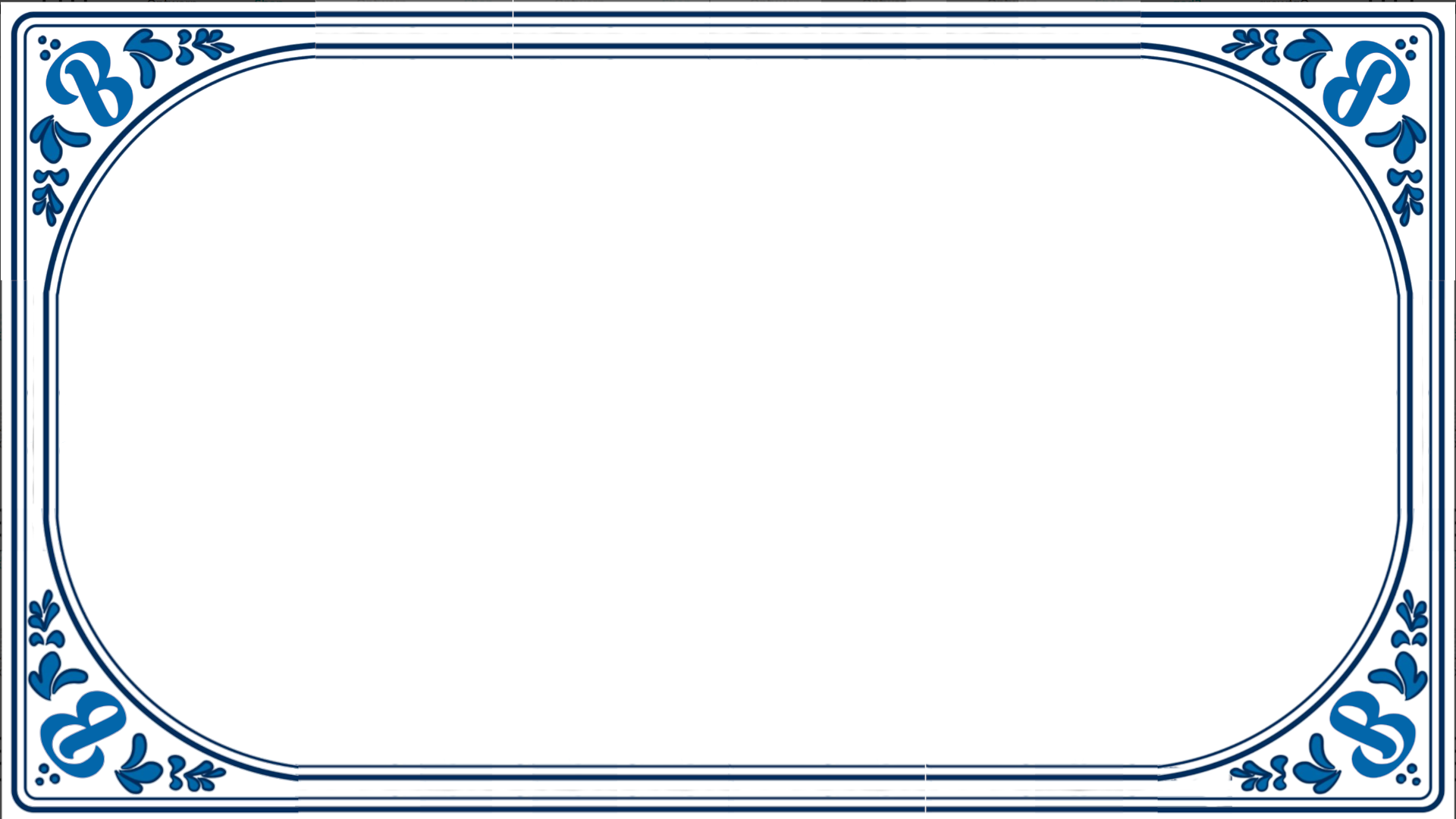 Wat was er eerder?
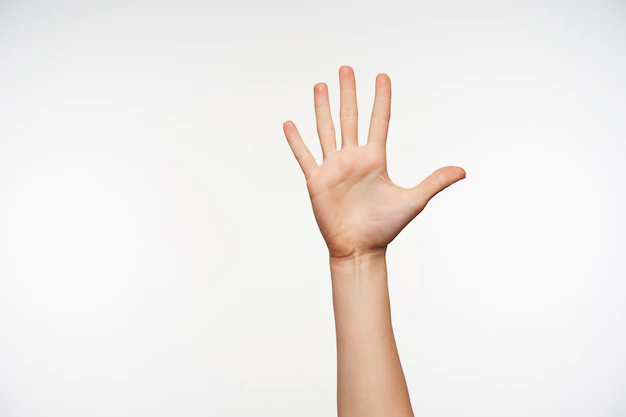 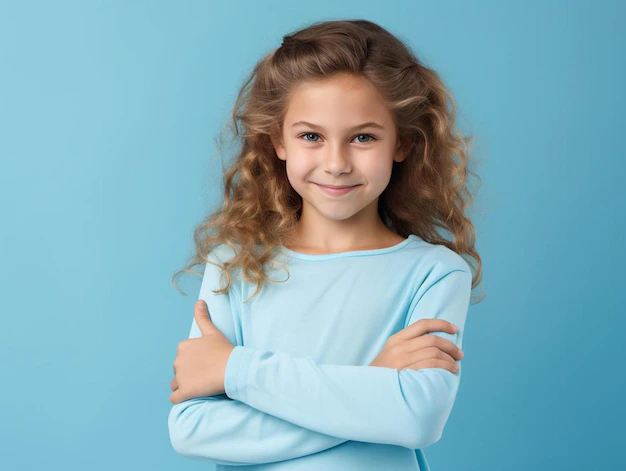 Nederlands
Dialect
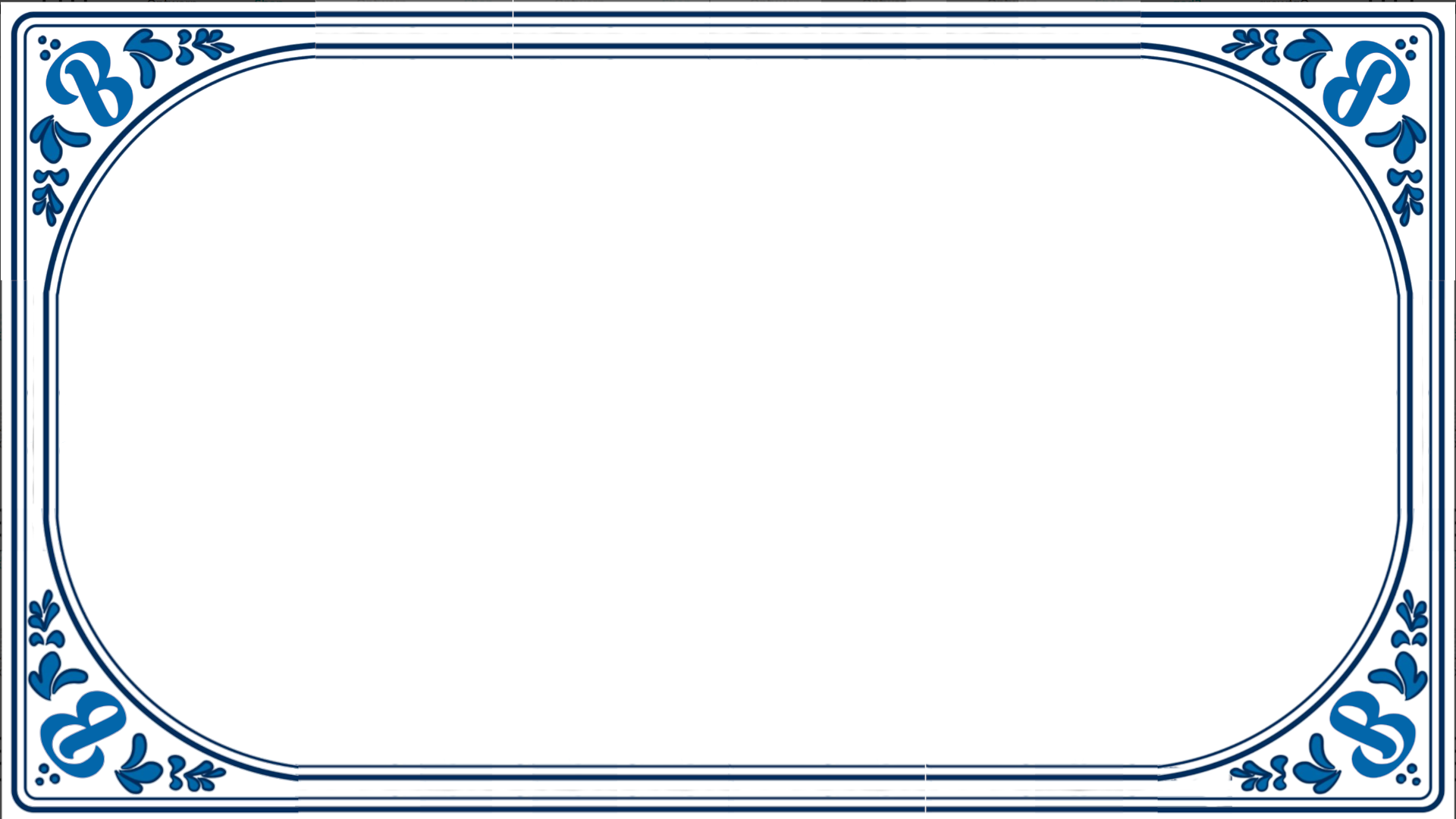 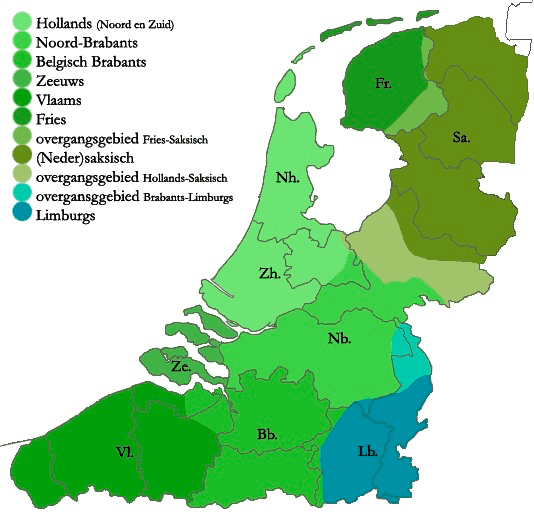 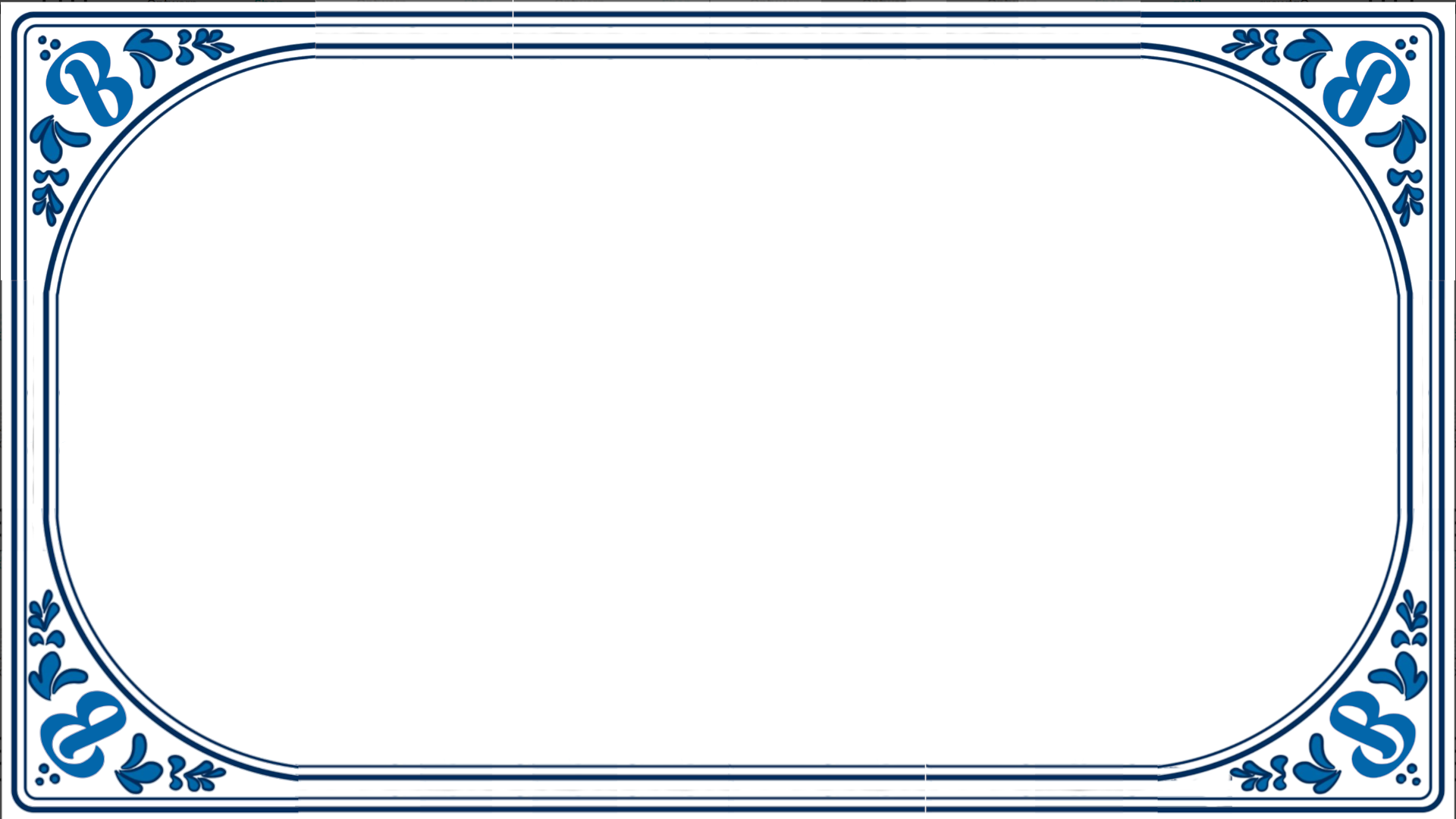 Ge kunt de groete uit Brabant krijge!
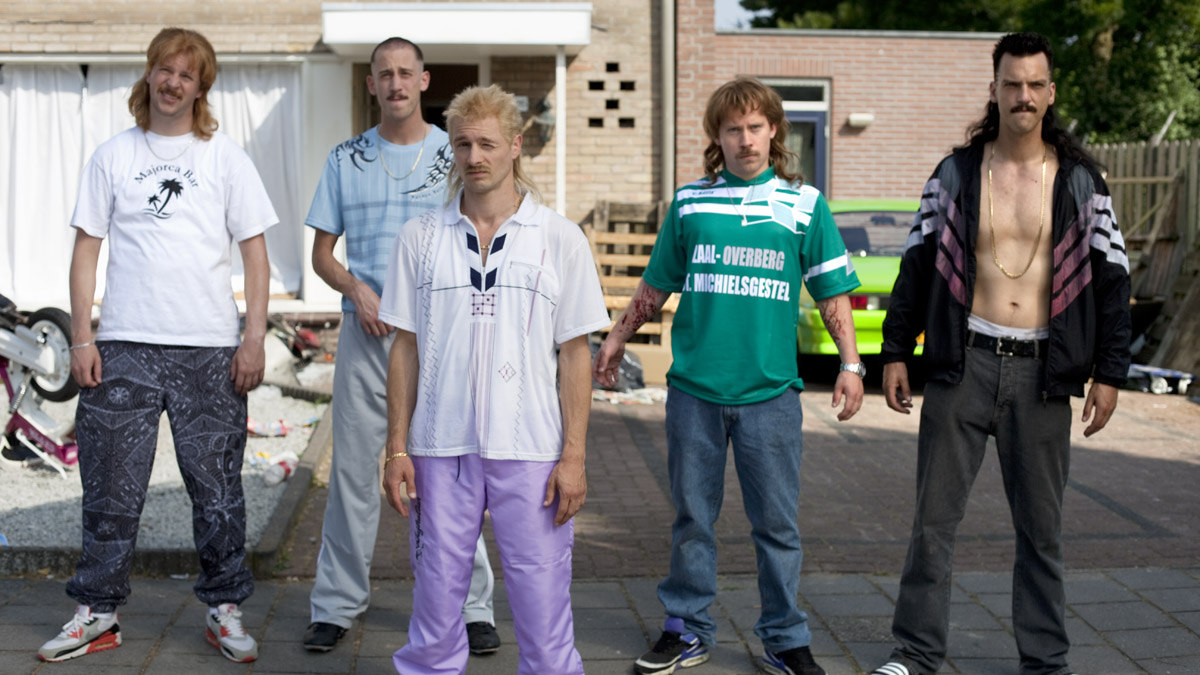 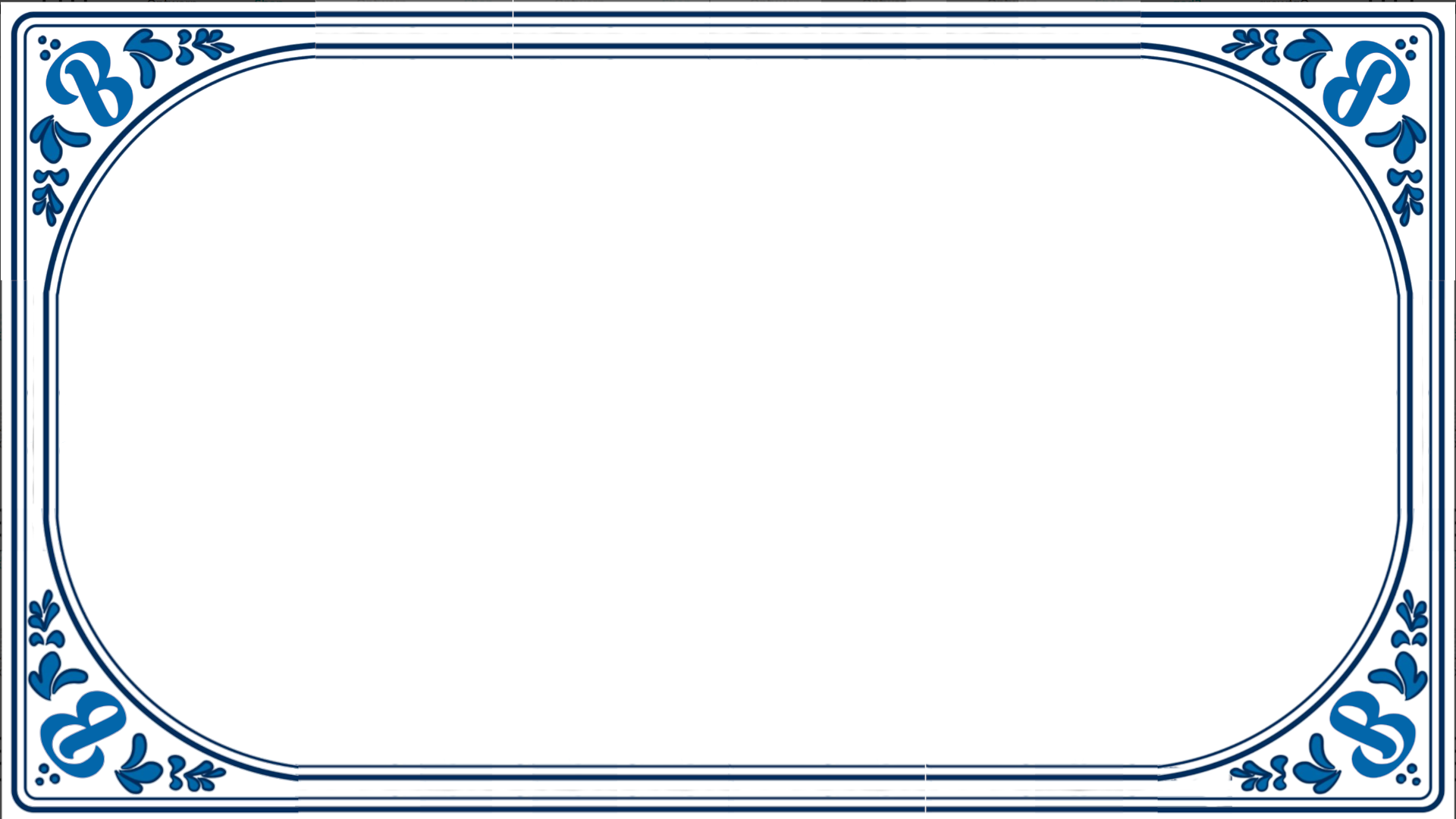 Praat iedereen in Brabanthetzelfde dialect?
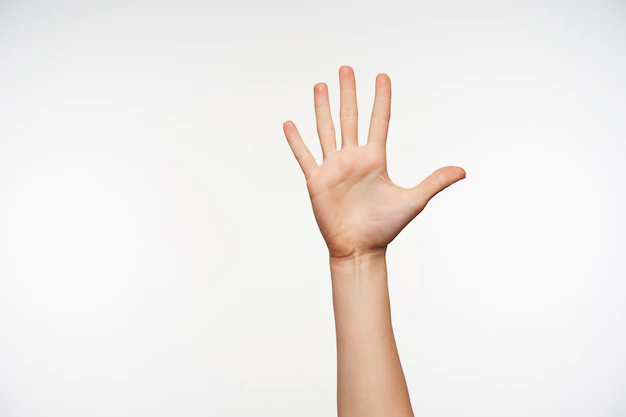 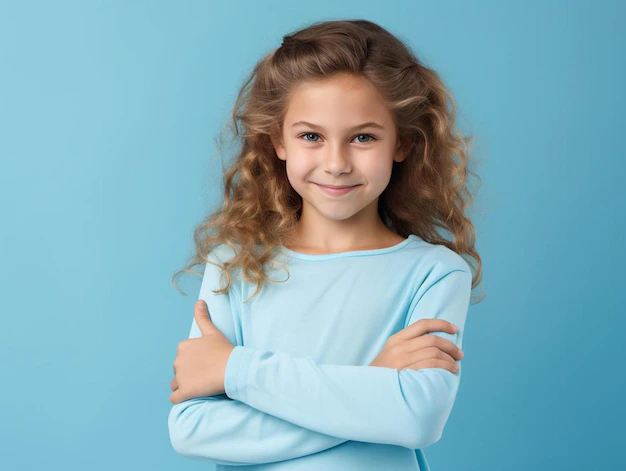 Nee
Ja
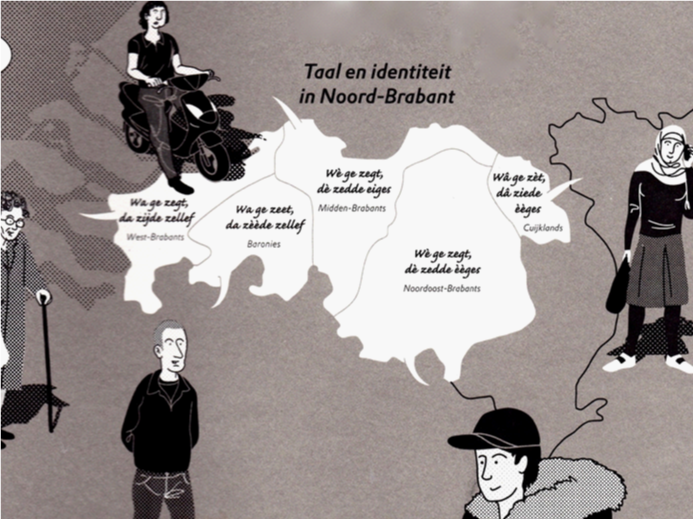 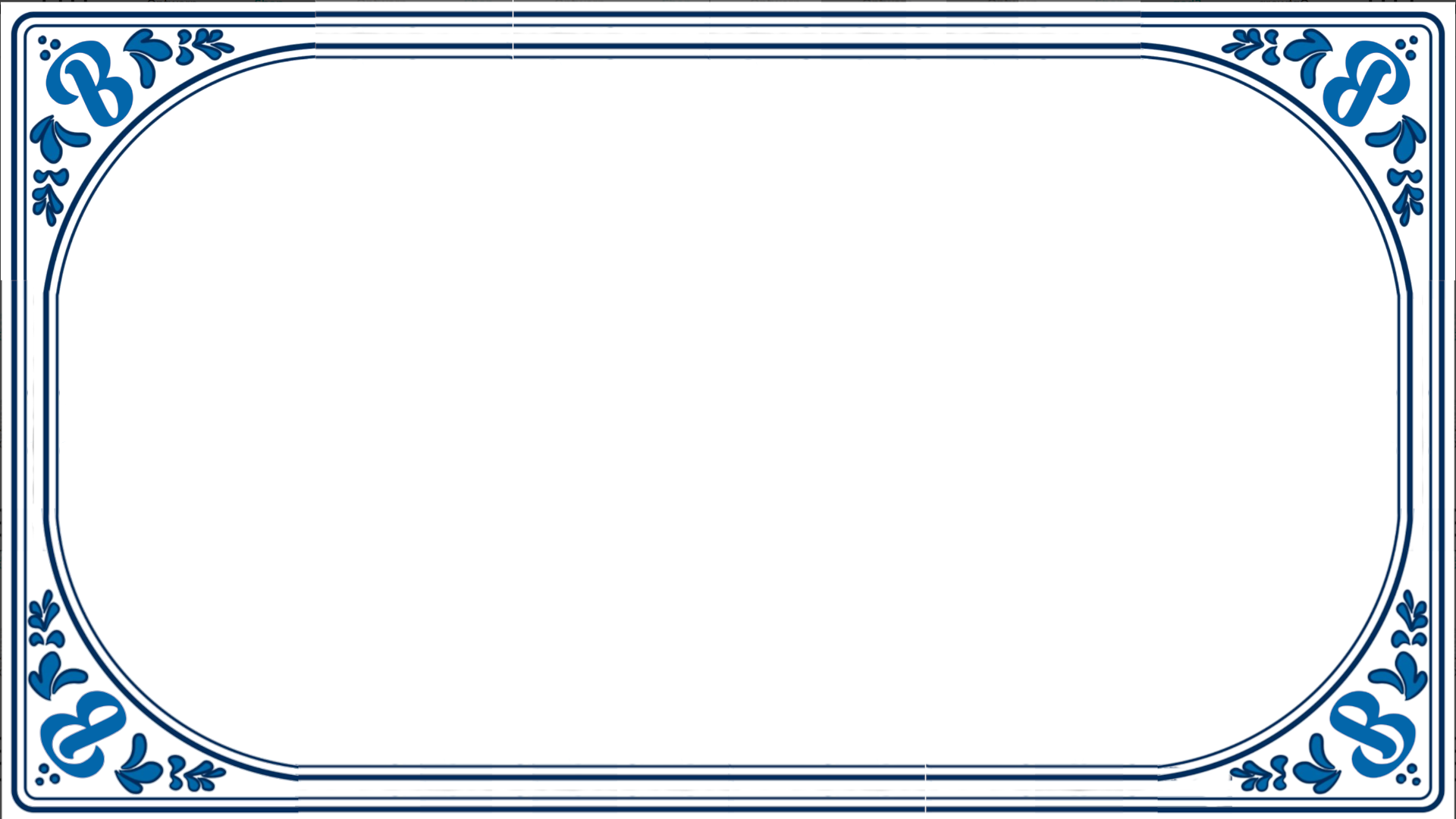 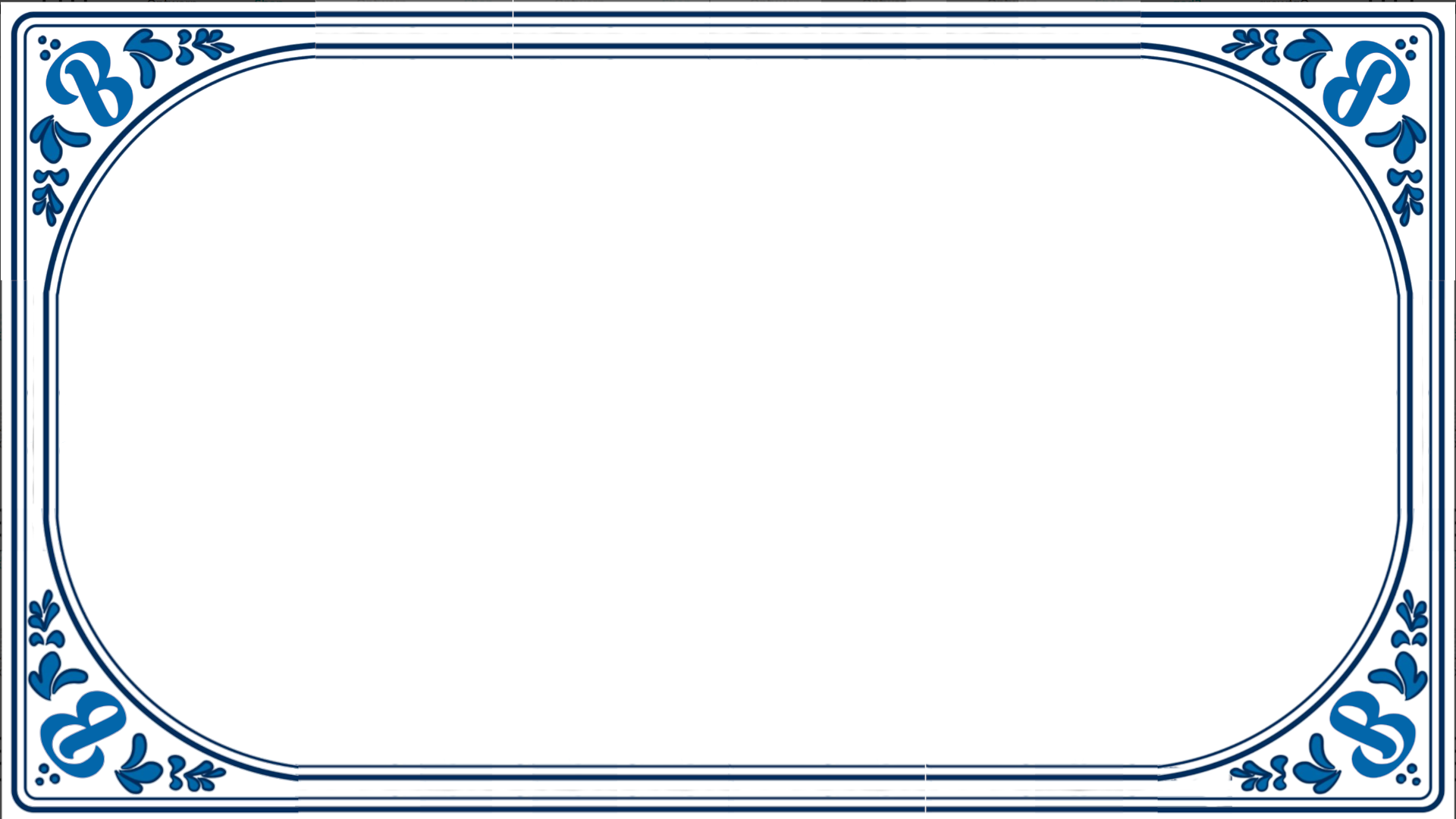 Praatte vroeger iedereen in Bèrge hetzelfde dialect?
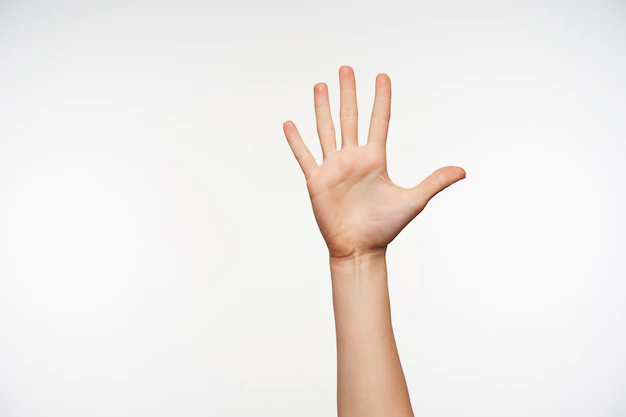 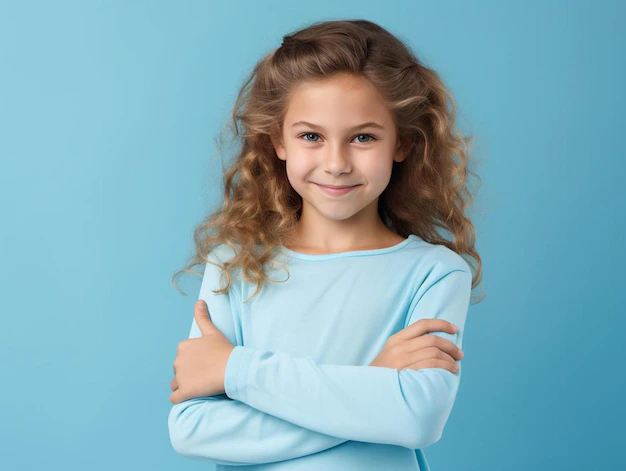 Nee
Ja
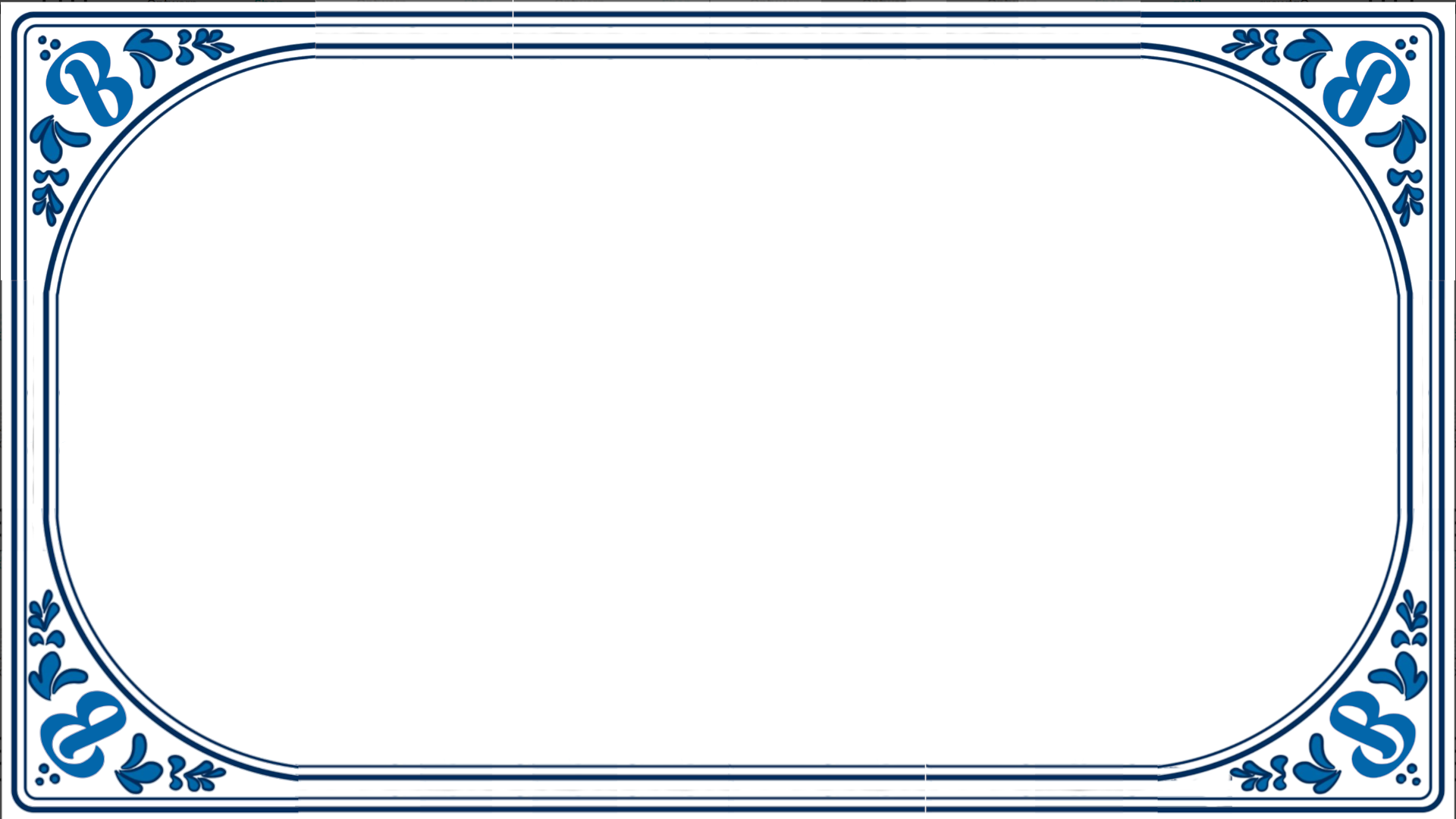 Waarom zijn er zoveel verschillende dialecten?
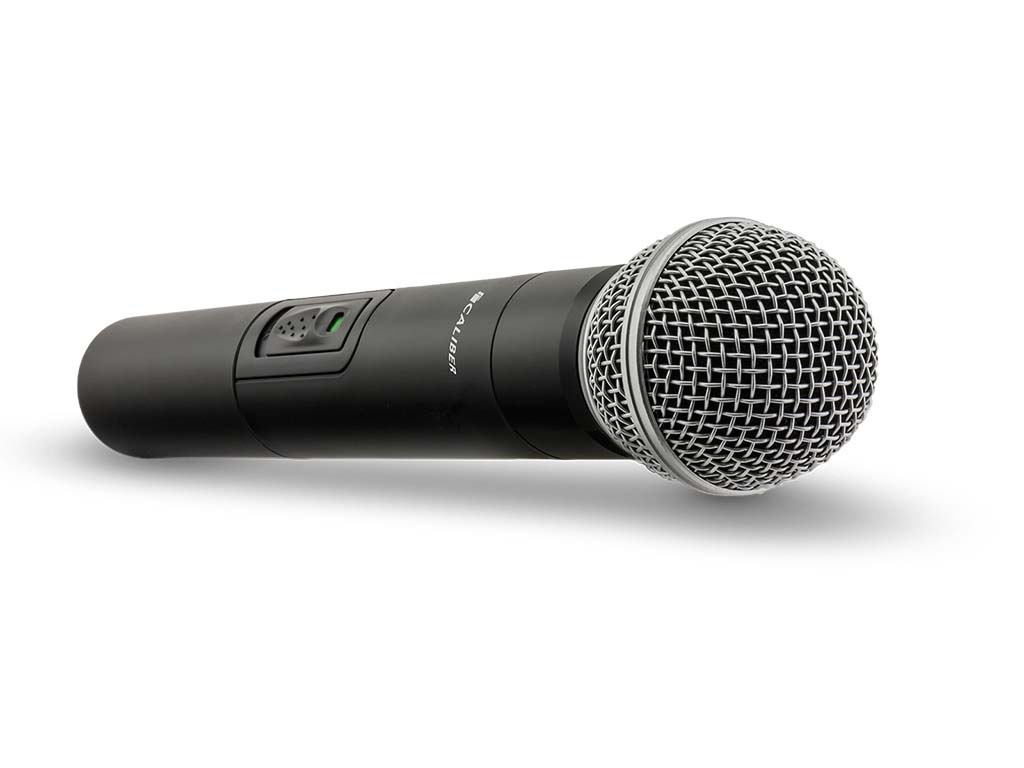 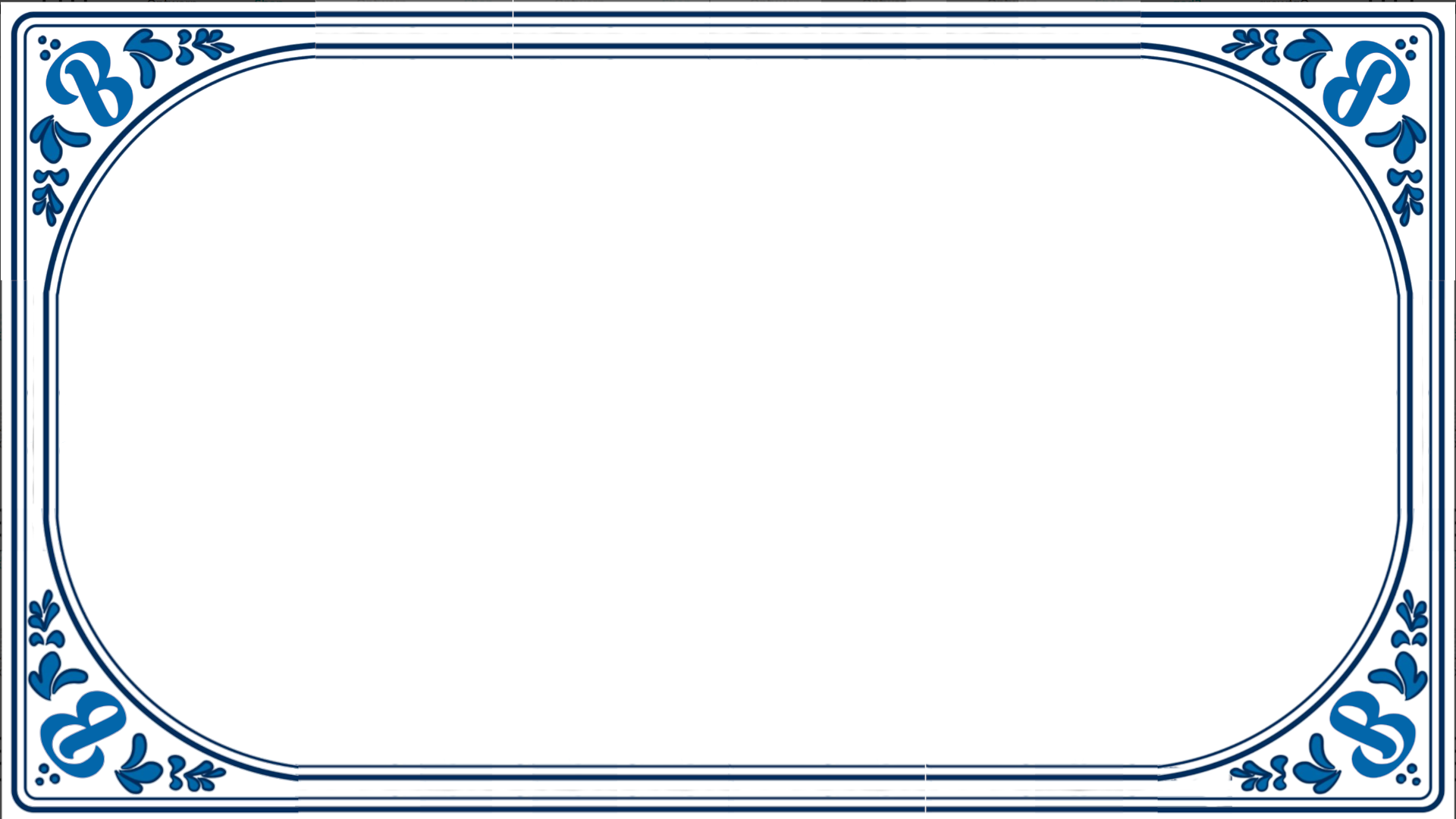 Wordt er tegenwoordig nog veel dialect gesproken?
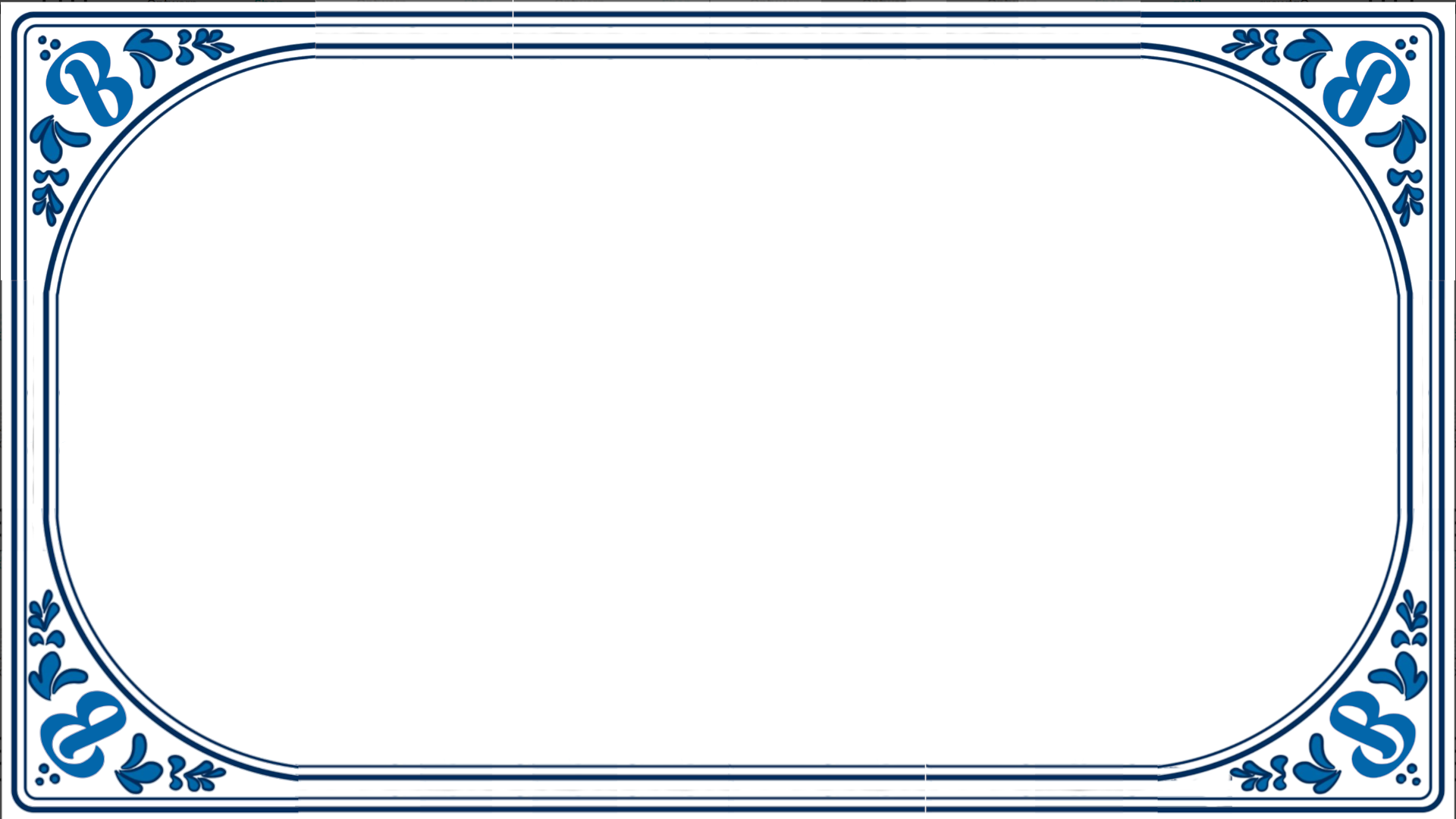 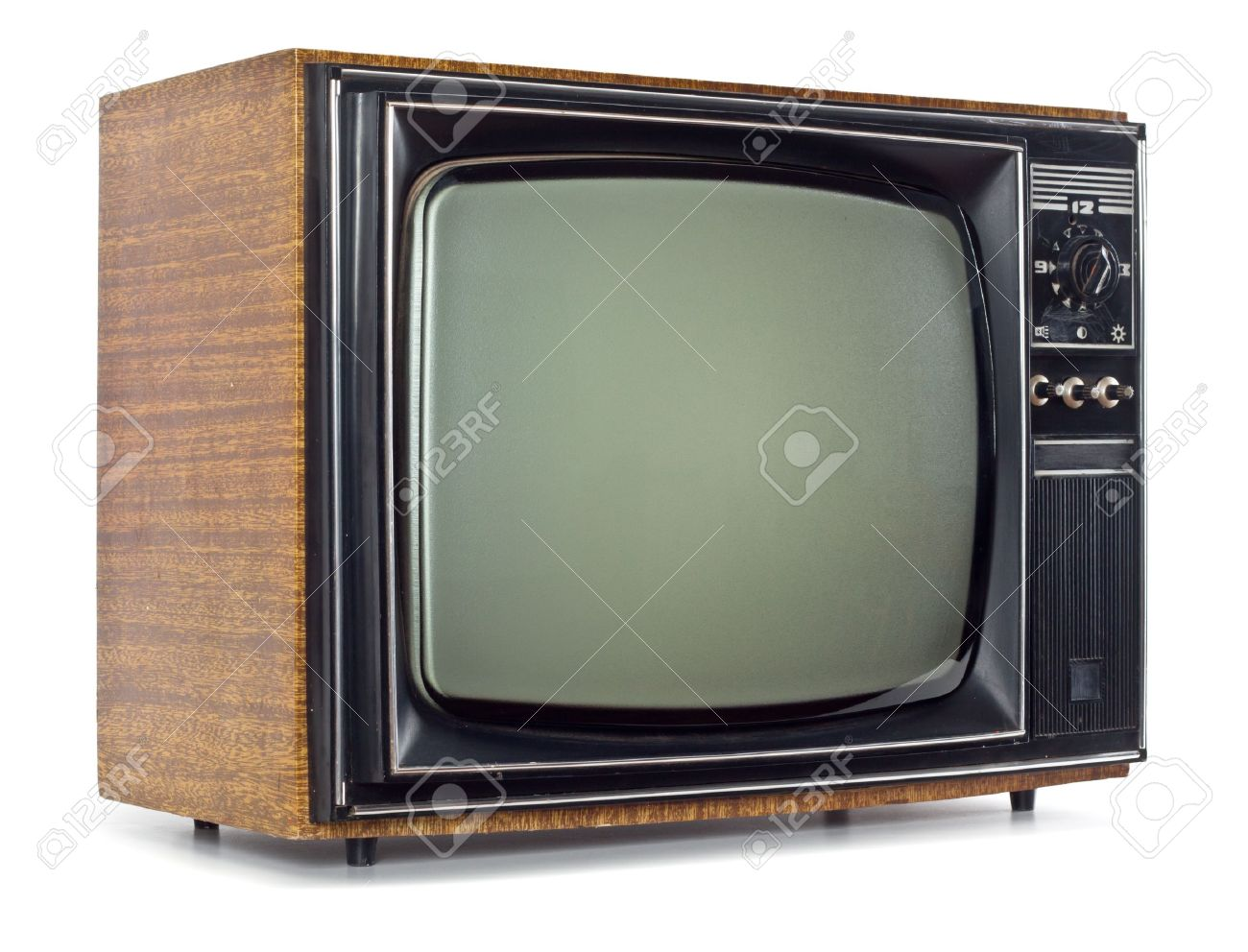 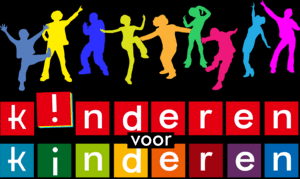 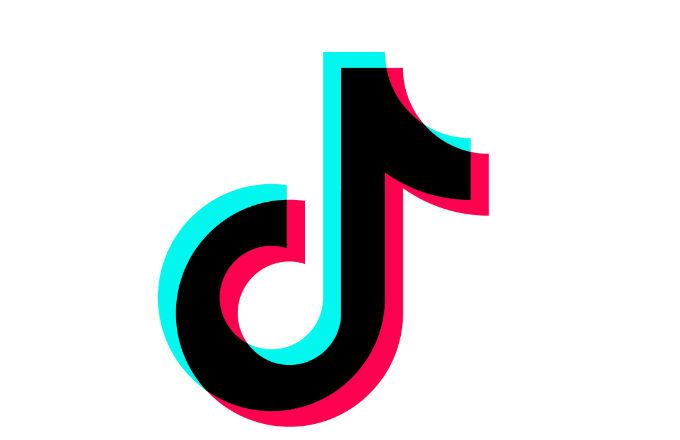 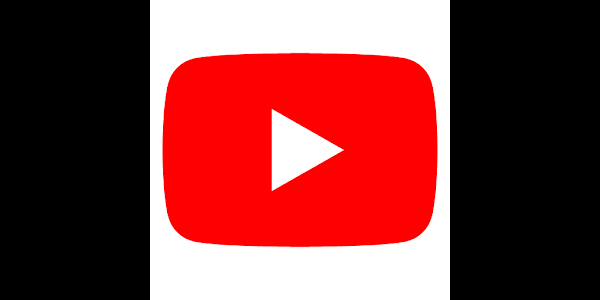 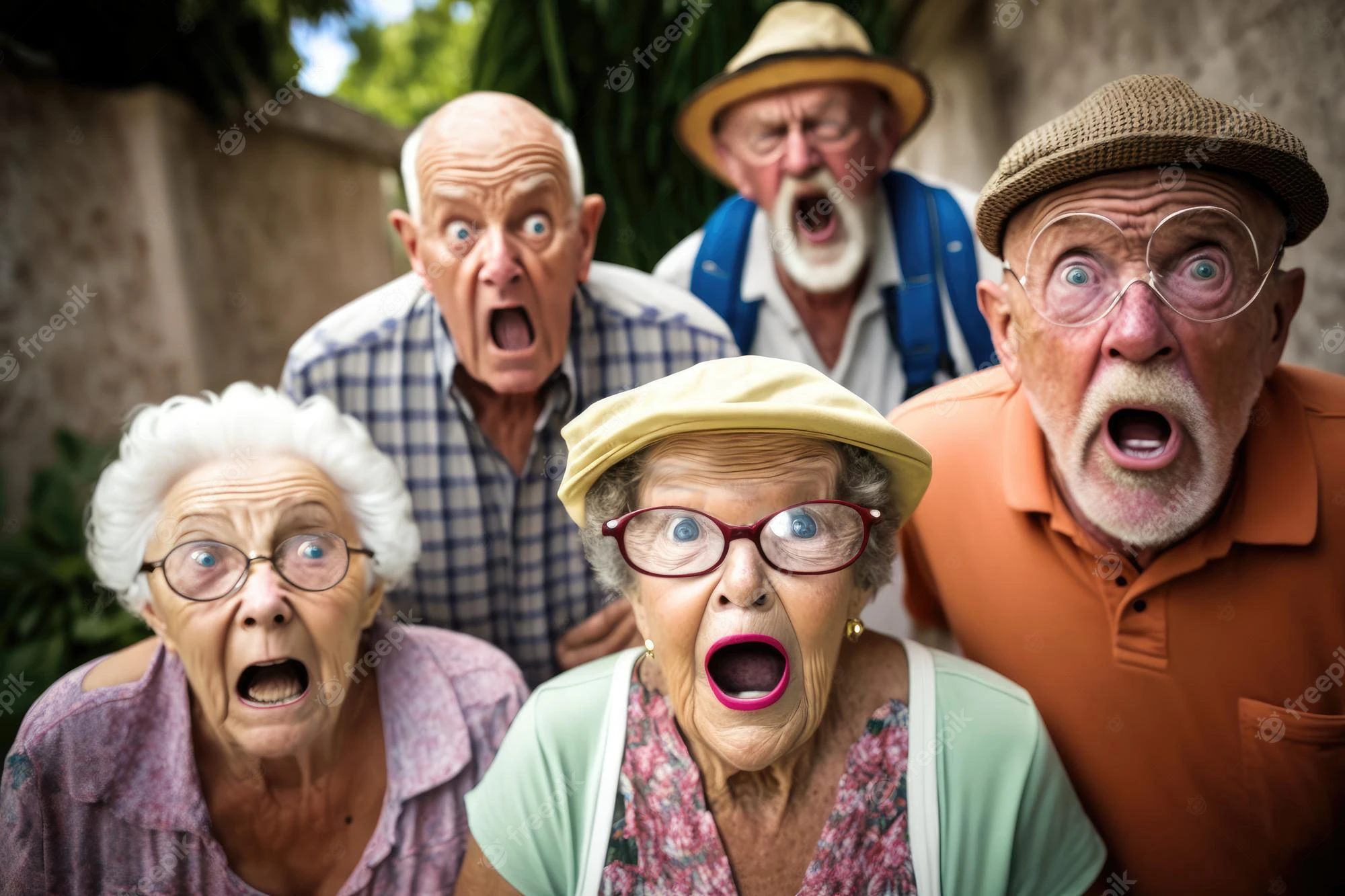 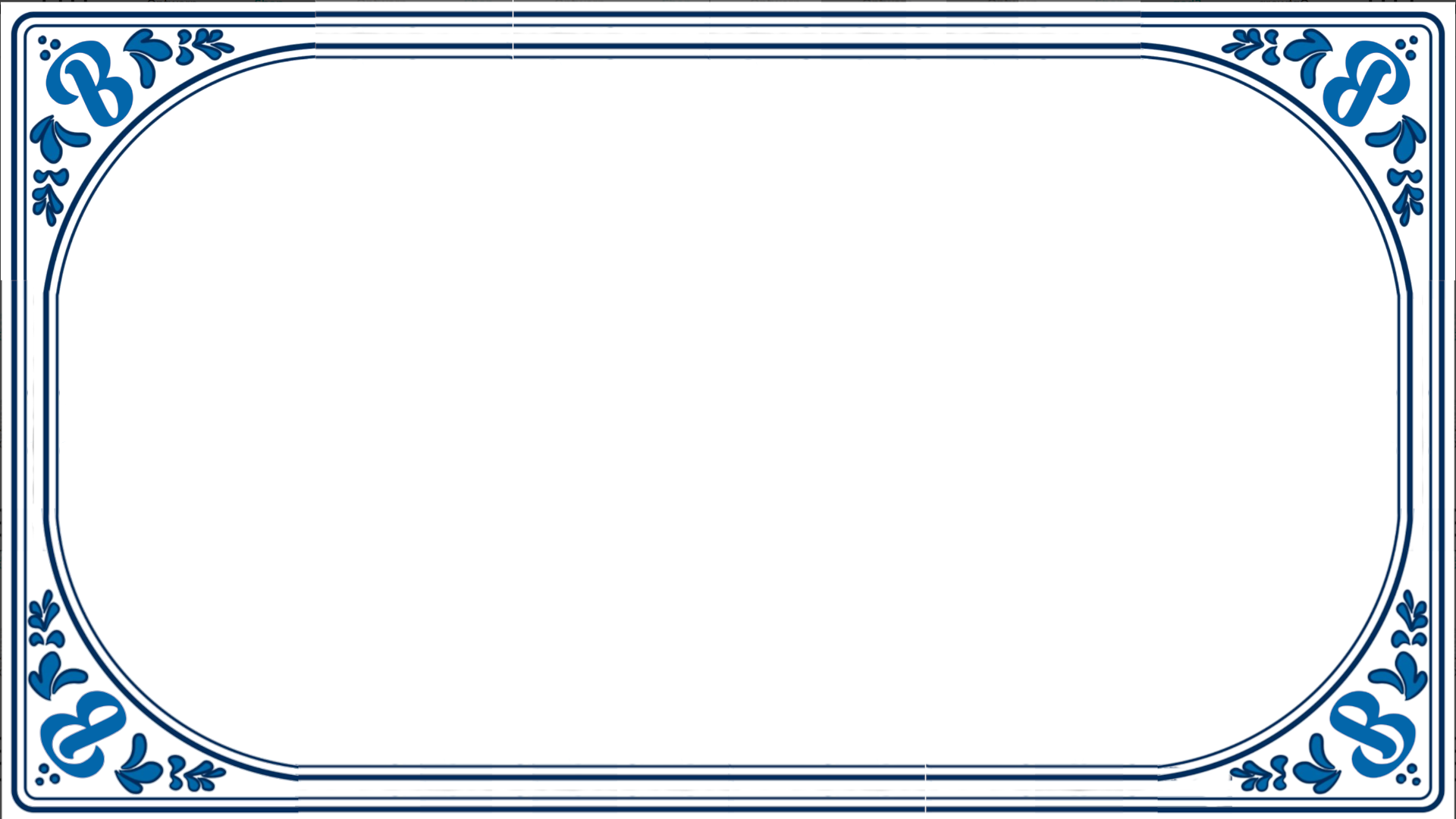 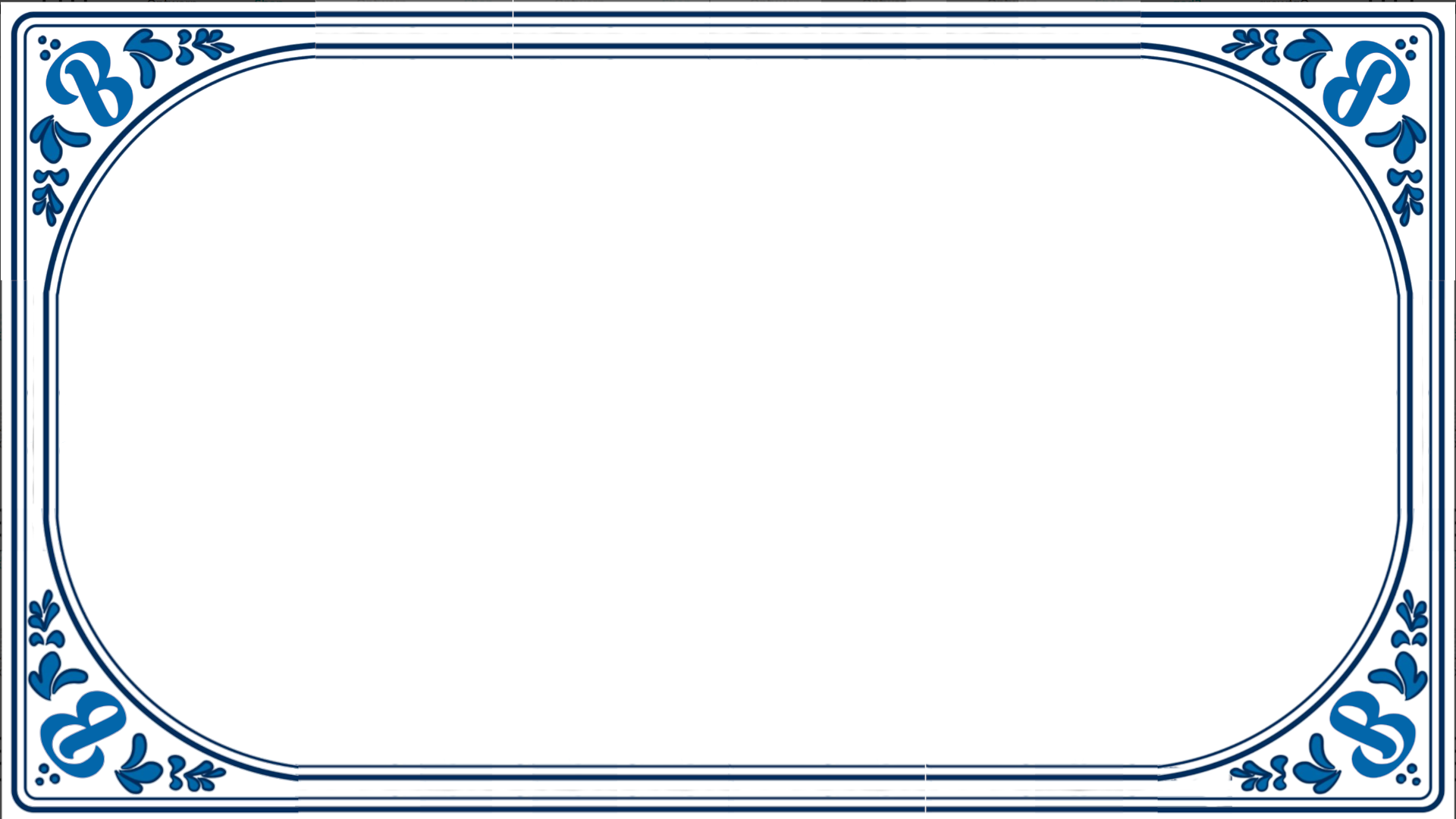 Praten ze bij jou thuis Bèrgs?
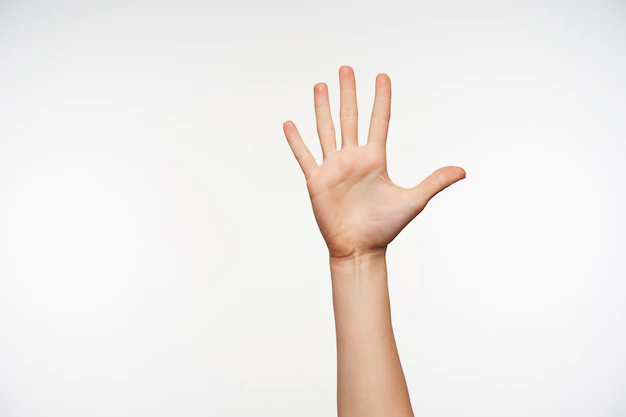 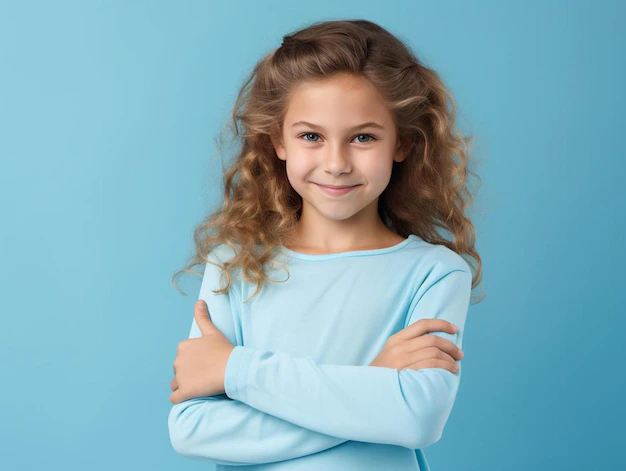 Ons pap en ons mam wel
Mijn ouders niet
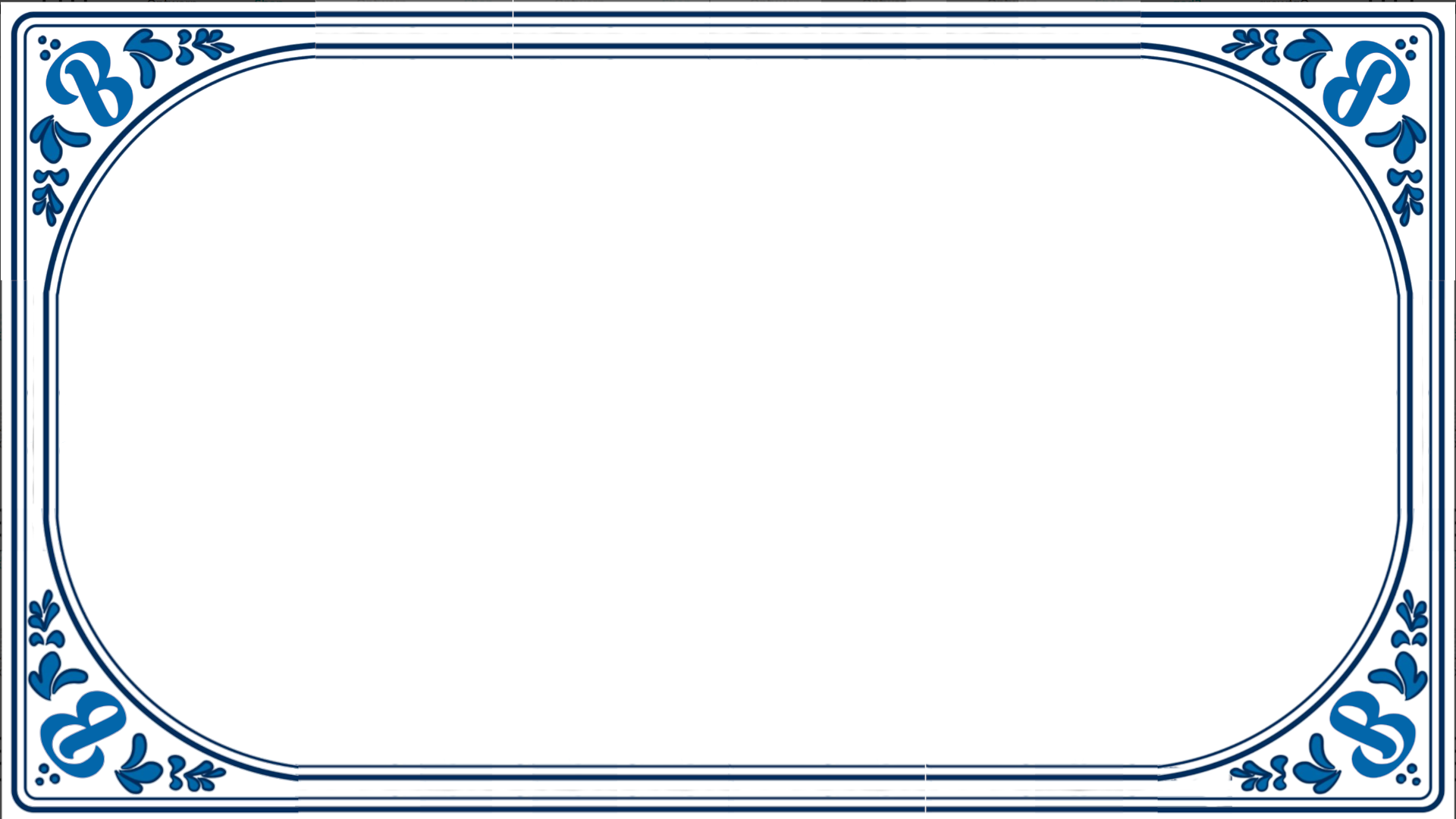 Het komt altijd een beetje dom over, als mensen dialect praten…
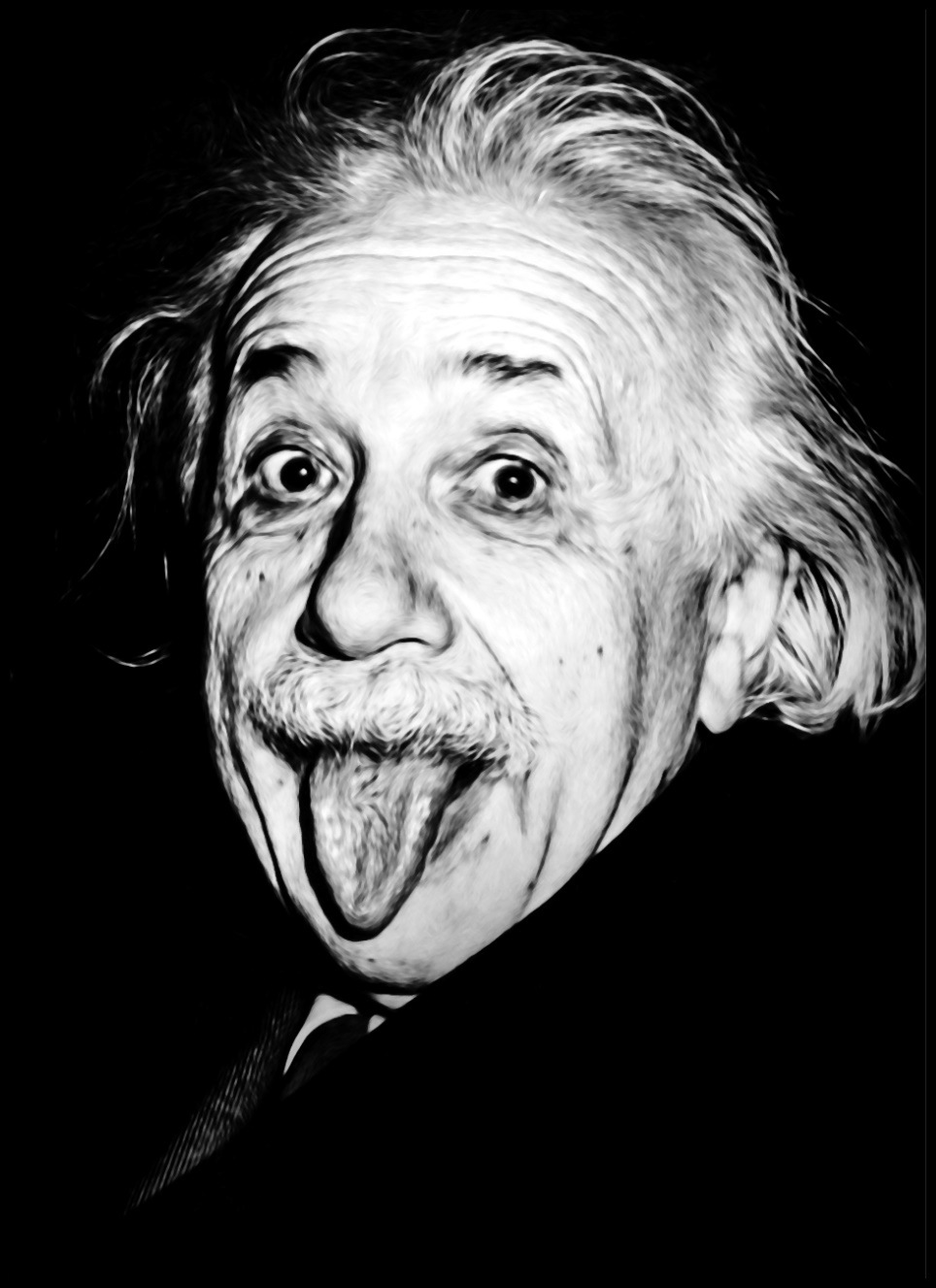 Van Bèrgs proate 
worde kèèj slim, jonge!
GenZ:			NL:				Bèrgs:
Delulu
Fantast
Waus
GenZ:			NL:				Bèrgs:
Verwaand
Strêêlek
Maincharacter energy
GenZ:			NL:				Bèrgs:
Cringe
Gênant
Vur lul
GenZ:			NL:				Bèrgs:
Zibbedeeske
Non playing character
Kleurloos
persoon
Soek
GenZ:			NL:				Bèrgs:
Sjansbal
Rizzler
Iemand met veel charisma
GenZ:			NL:				Bèrgs:
Bats
Gyat
Kont
Broaj
Batterêêj
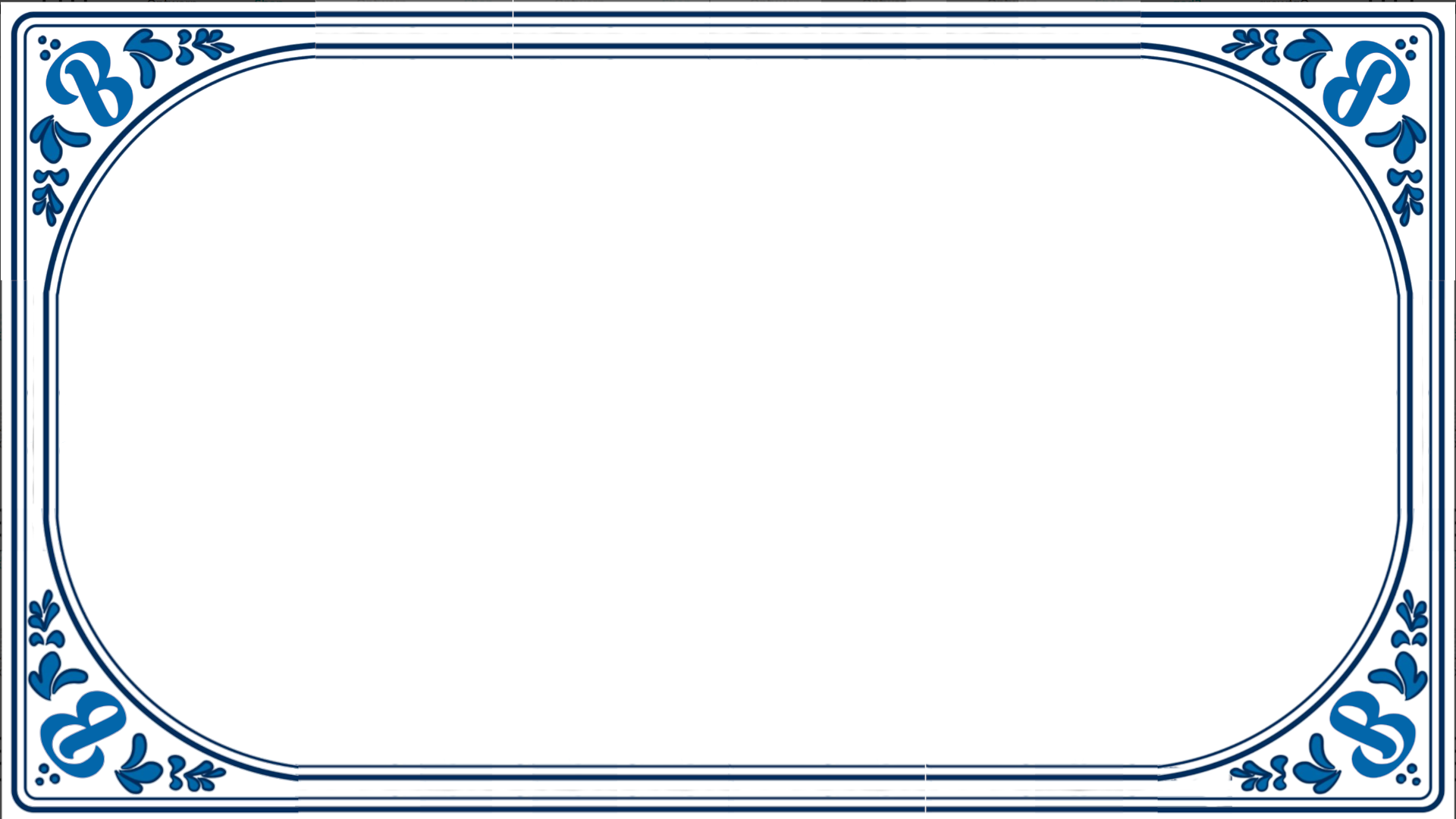 Wat gaan we de komende weken doen bij Bèrgs in de Klas?
Leren we Bèrgs praten?
Leren we Bèrgs verstaan?
Leren we ook Bèrgs schrijven?
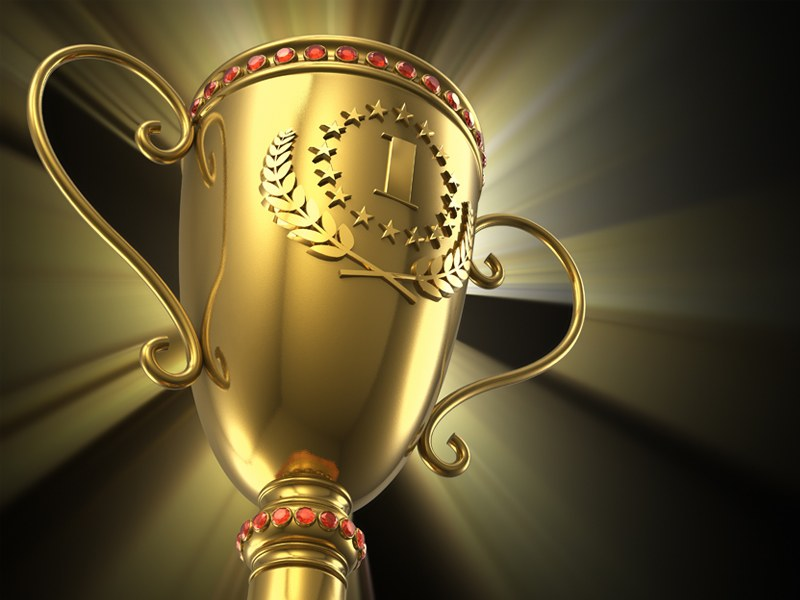 Wordt jouw klas
kampioen
Bèrgs?
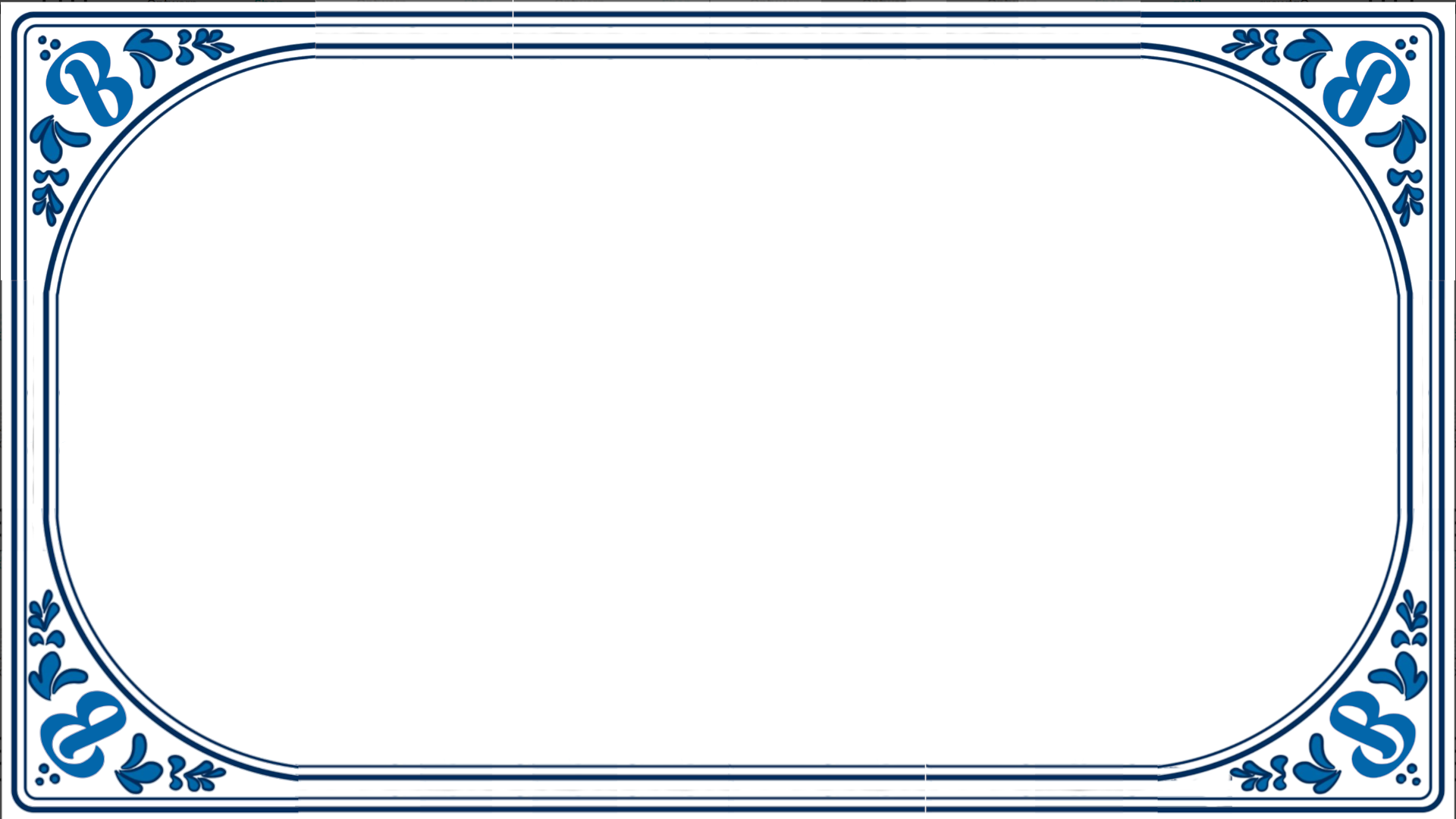 ‘n schôn stukske poëziedur Riny de Witte
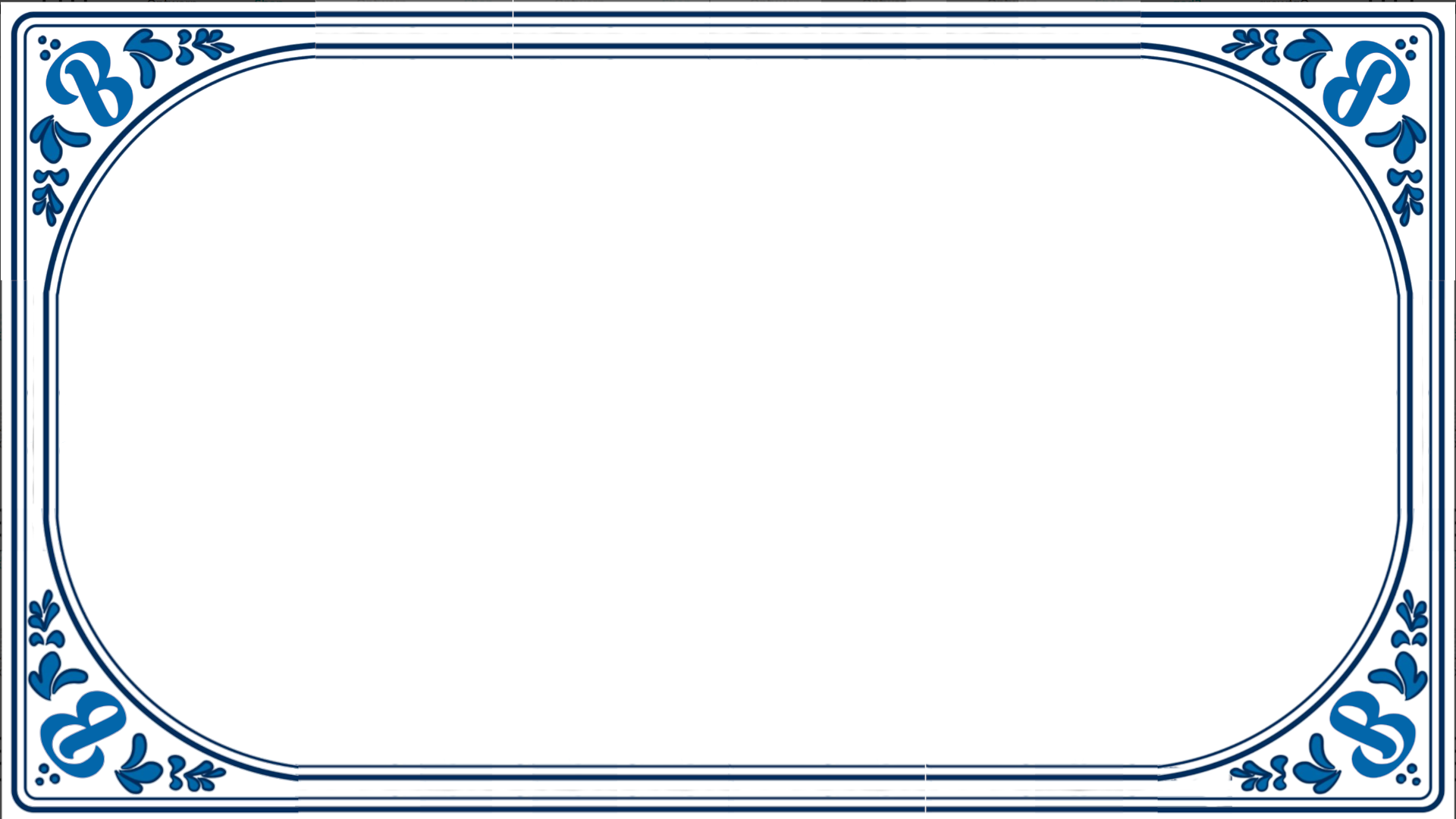 Houdoe wanne!